Information Call for Funding Opportunity Announcement  CDC-RFA-PS20-2001Tuberculosis Elimination and Laboratory Cooperative Agreement
July 10, 2019

Glen Christie
Deputy Branch Chief, Field Services Branch
Division of TB Elimination
National Center for HIV/AIDS, Viral Hepatitis, STD, and TB Prevention
Division of Tuberculosis Elimination
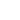 Agenda
Objectives
NOFO background & overview of approach
Prevention & Control 
Program Evaluation
Surveillance
Human Resource Development (HRD)
Award information and eligibility
Application submission & reporting requirements
Application review process 
Q&A session
Goal and Objective
Goal: Assist applicants with their application process for CDC-RFA-PS20-2001.  Discussions during the webinar is limited to conversation that will assist applicants with their application 

Objective: Provide an overview of the content of the NOFO and the application submission process

Note: Instructions for the Laboratory section will be addressed during the information call scheduled on July 17, 2019
NOFO Background
NOFO authorized under Section 317E of the PHS Act
Continues 30 years of federal support to state & local TB prevention & control activities and laboratory services
Provide funds to support TB P&C, HRD, and Laboratory services 
Funding for P&C activities is based on a data-driven formula developed in collaboration with NTCA
Lab funding for each jurisdiction is determined according to workload-based formula
NOFO Approach
The goal is to reduce morbidity and mortality caused by TB, and the approach:
Describes why TB is a problem worth addressing through the NOFO 
Outlines strategies and activities to achieve desired outcomes that meet the goals of the NOFO
Contains a logic model outlining the short term, intermediate, and long term outcomes for the 5-year project period.
NOFO Approach (cont)
NOFO adopts a priority-based approach for employing P&C activities based on TB incidence 
TB programs are assigned to one of two categories:
High incidence jurisdictions: ≥ 150 TB cases annually
Low incidence jurisdictions: < 150 TB cases annually
High incidence jurisdictions are expected to implement targeted testing and treatment for LTBI among high-risk populations
NOFO Key Changes from 2015
NOFO Key Changes (cont’d)
Prevention and Control Strategies
Strategy 1 - Diagnosis/treatment of persons with TB disease
Strategy 2 - Diagnosis/treatment of persons with LTBI 
Contact investigations
Examination of immigrants and refugees
Targeted testing and treatment of LTBI
Strategy 3 - Program planning, evaluation, and improvement
Strategy 4 - Epidemiology surveillance and response
Standardized data collection and case-based reporting for LTBI
Prevention and Control Strategies
Largely the same as current COAGs, however 2b (EDN) is required for high and low incidence, and 2c (targeted testing) is required for high incidence
Outlined under NOFO “Approach” in the CDC Project Description section 
Provide clear description of the activities your program intends to employ that aligns with your category (high or low incidence)
Ensure justifications in budget narrative align with stated activities
P&C (Surveillance)
Enhance identification, reporting and follow-up of cases and suspects
Ensure complete, accurate, and timely reporting of cases
Ensure prompt investigation of genotype cluster and response to outbreak
If feasible, 
Promote standardized collection and reporting case-level LTBI surveillance data
Provide data on case-based surveillance for LTBI
HRD and Partnerships Strategy
Designate a focal point for training and education 
Identify training and HRD needs
Provide competency-based in-service TB training and human resource development
Establish evaluation strategies to improve existing trainings and to identify ongoing training and HRD needs
Improve patient education and communications capacity within the program
Collaborate with organizations and providers serving high-risk populations
Program Planning, Evaluation and Improvement Strategy
Each recipient must designate a focal point for program evaluation 
At the beginning of each year recipients should:
Identify an evaluation focus area, describing the justification
Describe the evaluation plan
Annual Performance Reports (APRs) should include findings, lessons learned and remediation plans resulting from the prior year’s evaluation
See guidance under section on APRs for more information
Work plan
Work plans should contain elements supporting the scope of their activities in relationship to TB control program strategies and target populations
An example of a work plan can be found on the TB NOFO resource page at https://www.cdc.gov/tb/education/funding-opportunity-notice.htm
Align work plan to the strategies and activities, including the relevant performance objectives
Break for Question?
Application Submission Process
Requirements are outlined in section D. Application and Submission Information in the NOFO.  
Application package can be found at www.grants.gov, using funding opportunity number CDC-RFA-PS20-2001
Applicants may email or call CDC OGS staff for assistance at (770) 488-2700 or Grants.gov’s customer service at 800-518-4726 or email support@grants.gov
Deadline for applications is September 5, 2019 at 11:59 p.m. Eastern time
Reporting Requirements
Guidance on reporting requirements can be found in the “Award Administration Information” section
Evaluation and Performance Measurement Plan
Within first 6 months of  the project period
Describe how TB performance indicators (found in the National TB Indicators Project or NTIP) will be used to monitor TB program performance
No more than 20 pages
Reporting Requirements
Annual Performance Report (APR)
Not to exceed 45 pages excluding admin reporting; attachments not allowed, but web links are
Submit via www.grantsolutions.gov 120 days before end of budget period (instructions in the NoA, usually 8/31 but OGS will announce)
Information in APR serves purpose of both reporting on performance and as an application for continued funding
Annual Performance Report
The APR should cover each budget period (BP) throughout the 5-year project period as follows: 
In BP 2020, the APR will be due August 31 for activities performed January 1, 2020 through June 30, 2020
For BPs 2021-2024, APRs will be due on August 31 each year. Each covers activities for the prior calendar year (January 1–December 31), and also provide update on activities and outcomes achieved during the first 6 months (January 1–June 30) of the current year 
Data and associated information should be stratified by budget year (i.e., do not report as a single 18 month period)
*Note for Annual Performance Report for 2019
Refer to the Dear Colleague letter on March 22, 2019 
2019 Notice of Funding Opportunity requires a project period close out report in March 2020 for the period of 2015-2019

Include a detailed analysis and progress made in year 4 (2018) and year 5 (2019) in the close out report

Submission of Workload and TAT data for the laboratory for the period of performance Jan-Dec 2018 and Jan-June 2019 will be discussed in the upcoming lab call on July 17
Performance Measure Reports
May be required in addition to the APR in certain instances such as a jurisdiction’s response to large TB outbreaks
Minimum content of report identified in NOFO
Submit 90 days following response to large outbreaks and quarterly thereafter for the first year of outbreak response, and at least semiannually thereafter until the outbreak subsides
 See guidance in the “Award Administration Information” section
Application review
Phase I:
Done by OGS  and DTBE for completeness and eligibility
Phase II:
DTBE will perform structured technical reviews using criteria outlined in the “Review and Selection Process” section
CDC OGS staff will review for all assurance and certification forms
Additional Information
A recording of NOFO information call along with a copy of the presentation will be made available on the TB NOFO Resource Page
Questions can be submitted after the information call to the NOFO mailbox at 2020nofo@cdc.gov
FAQ document will created based on questions during today’s call and updated as needed if additional questions received
The FAQ document will be posted on the TB NOFO Resource Page at https://www.cdc.gov/tb/education/funding-opportunity-notice.htm
Questions?
Call Adjourned